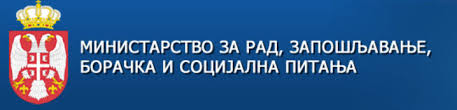 ФИНАНСИЈСКИ АСПЕКТИ
У сусрет Програму реформи политике запошљавања и социјалне политике - ЕСРП


Љиљана Џувер, 
помоћник министра за запошљавање


Београд, 24. фебруар 2016. године
Буџетска издвајања за мере активне политике запошљавања (период 2012-2015. године)
БУЏЕТСКА ИЗДВАЈАЊА ЗА МЕРЕ АКТИВНЕ ПОЛИТИКЕ ЗАПОШЉАВАЊА
Према Националној стратегији запошљавања за период 2011-2020. године, потребно је повећати учешће издатака за мере АПЗ на 0,4% до 2013. године, а онда стабилизовати износ на 0,5% до 2020. године;
Фискална стратегија за 2016. годину, са пројекцијама за 2017. и 2018. годину – за мере АПЗ 2,8 милијарди динара, односно за мере професионалне рехабилитације и запошљавања особа са инвалидитетом 550 милиона динара у 2016. години, 600 милиона динара у 2017. години и 650 милиона динара у 2018. години.
Буџетски фонд за професионалну рехабилитацију 
и подстицање запошљавања особа са инвалидитетом
Учешће у финансирању програма или мера АПЗ предвиђених локалним акционим плановима запошљавања – ЛАПЗ у 2015. години
Споразуми о техничкој сарадњи са јединицама локалне самоуправе у 2015. години
Друга подстицајна средства/извори финансирања
ИПА 2012 – директни грант НСЗ  и пратећа техничка подршка (у току) - „Повећање ефикасности политике запошљавања према угроженим групама“

ИПА 2013 – директни грант НСЗ и техничка подршка - „Повећање ефикасности и укључености лица у услуге запошљавања кроз развој система обука заснованог на анализи неусаглашености понуде и потражње на тржишту рада, програма и услуга из области запошљавања прилагођених особама са инвалидитетом и субвенције за запошљавање“
Други програми и пројекти из система билaтeрaлне и мултилатералне развојне помоћи:
 
Техничка помоћ ЕУ
Швајцарска агенција за развој и сарадњу - СДЦ
ГИЗ
Светска банка
ОЕБС
УНОПС
ИОМ
Евалуација мера активне политике запошљавања
Бруто ефекти (учесници мере 2010 - 2012. године), пројекат техничке подршке ИПА 2011:
8